Πώς συμμετέχουμε στο Socrative
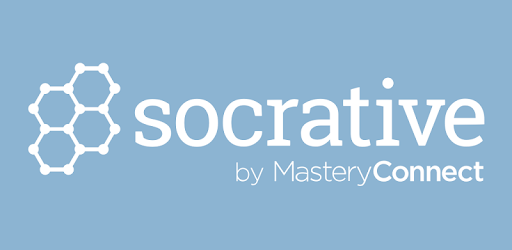 Οδηγός με «βήμα προς βήμα» τις ενέργειες που κάνουμε για να συμμετέχουμε στο εκπαιδευτικό περιβάλλον Socrative ως students
Αναζητούμε το Socrative στο google.
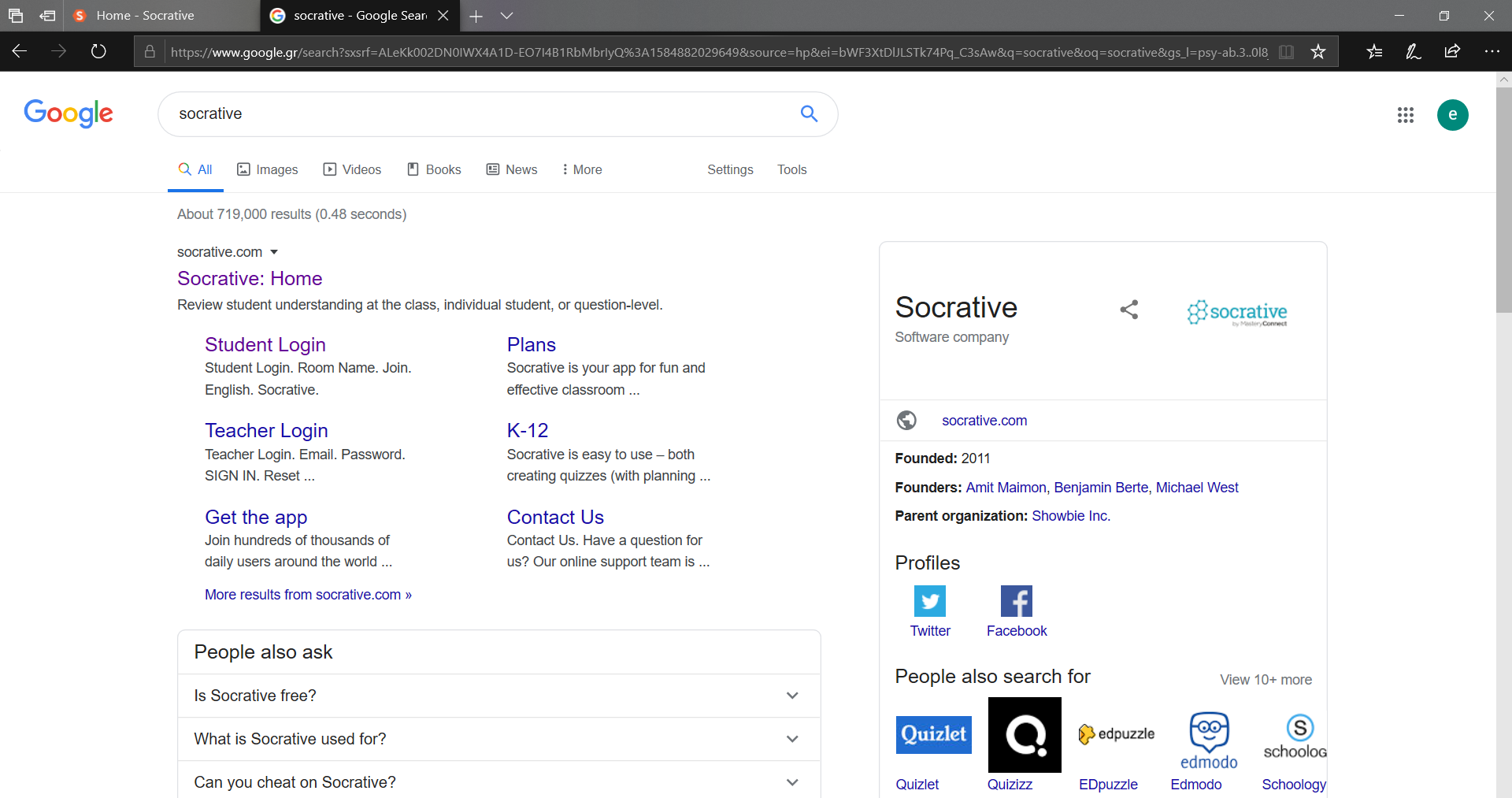 2
Ανοίγουμε την ιστοσελίδα socrative.com και κάνουμε πατάμε το κουμπί Login.
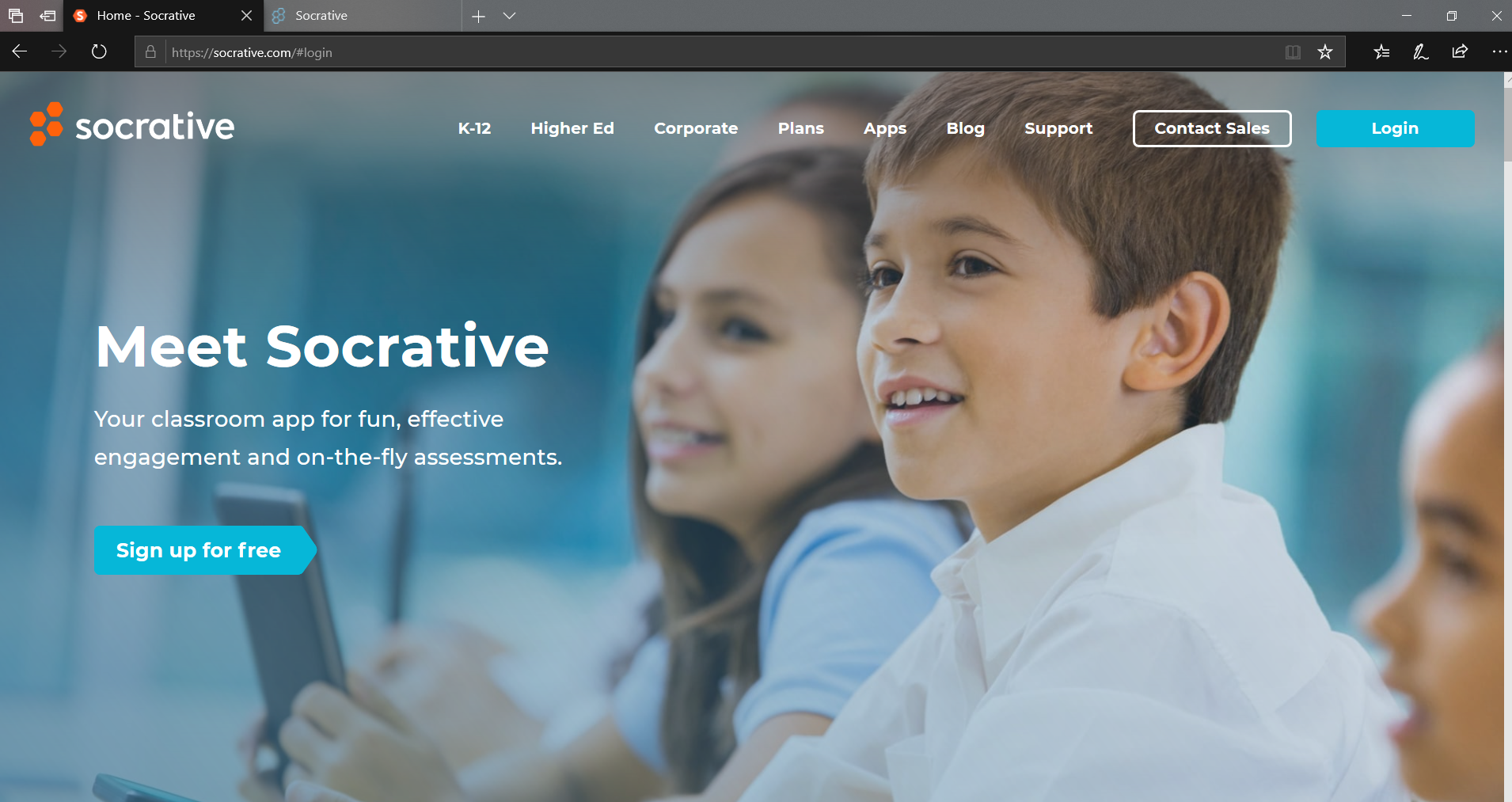 3
Στο νέο παράθυρο πατάμε student Login.
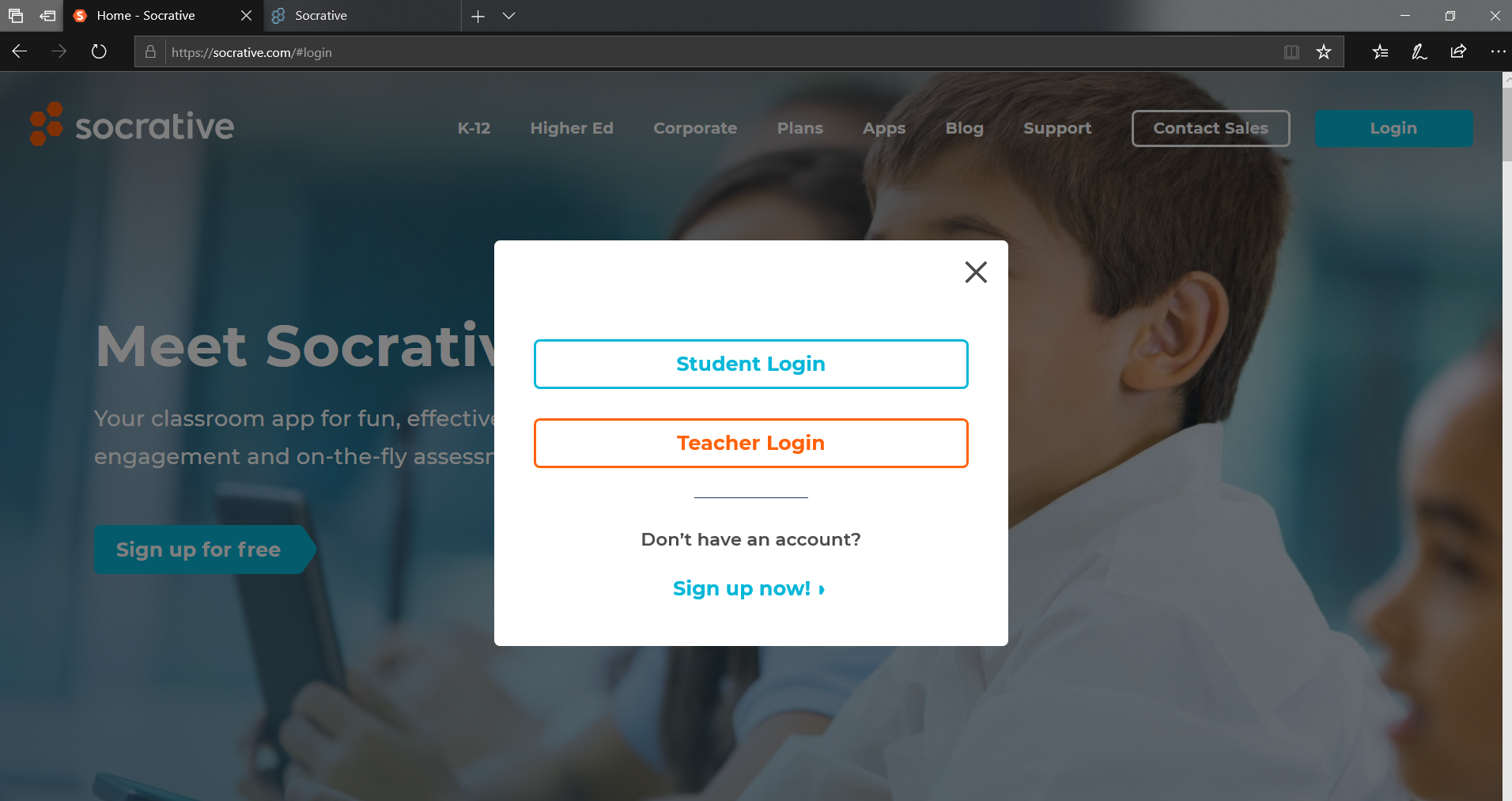 4
Στο νέο περιβάλλον θα γράψουμε το Room Name που μας δίνει ο καθηγητής.
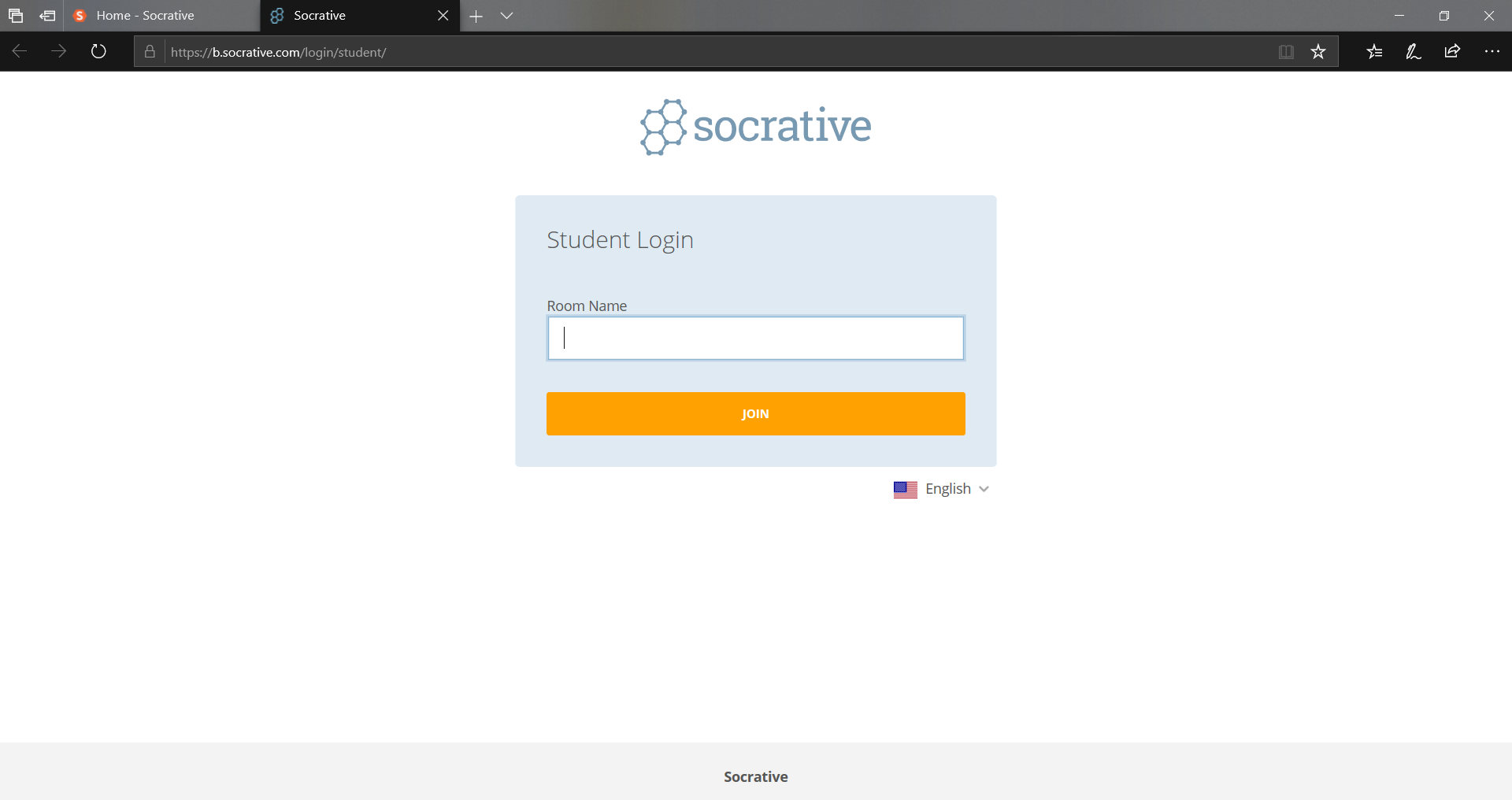 5
Για την περίπτωσή μας το Room Name είναι TZAGKARAKIS.
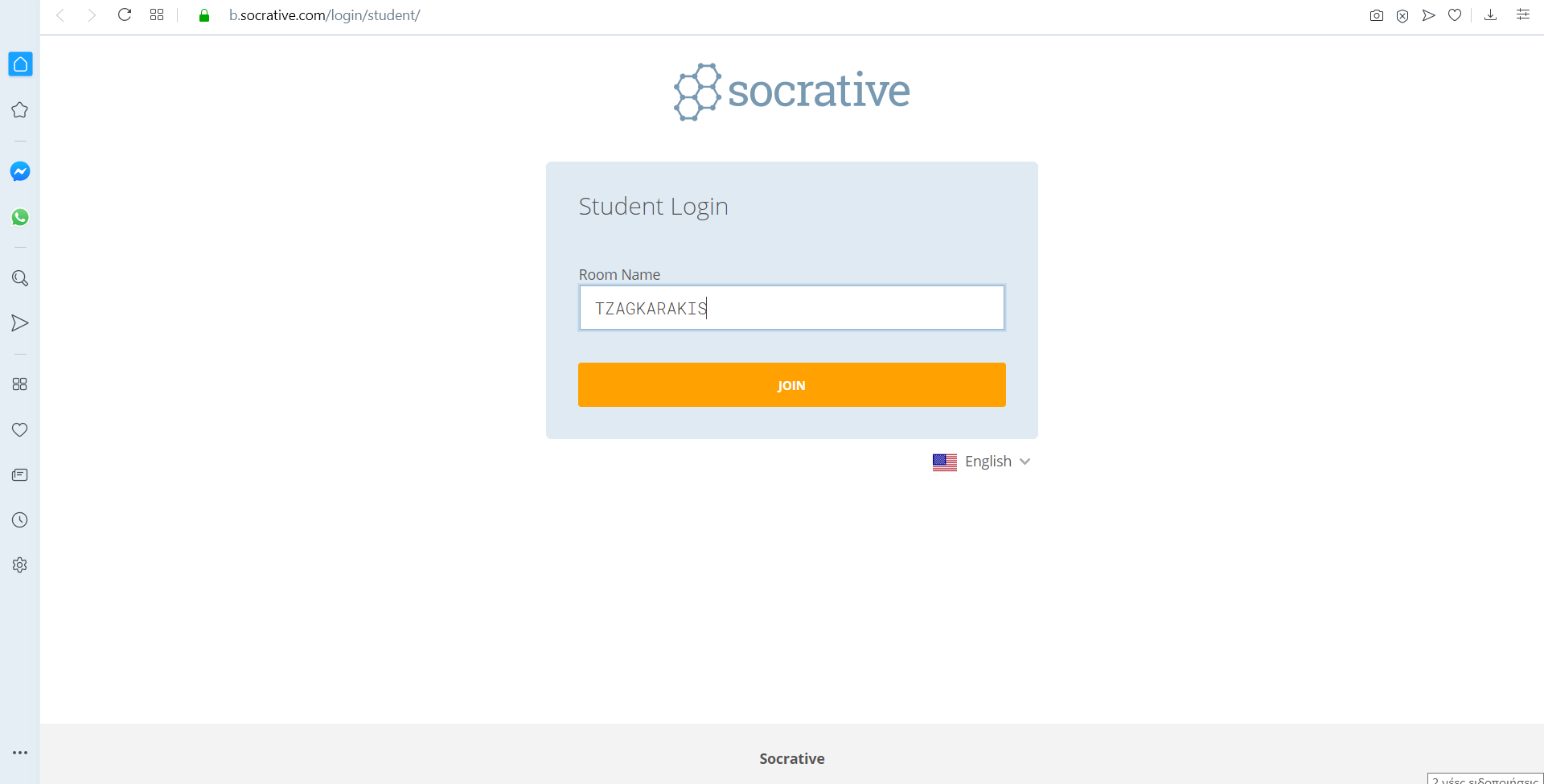 6
Πατάμε το κουμπί JOIN
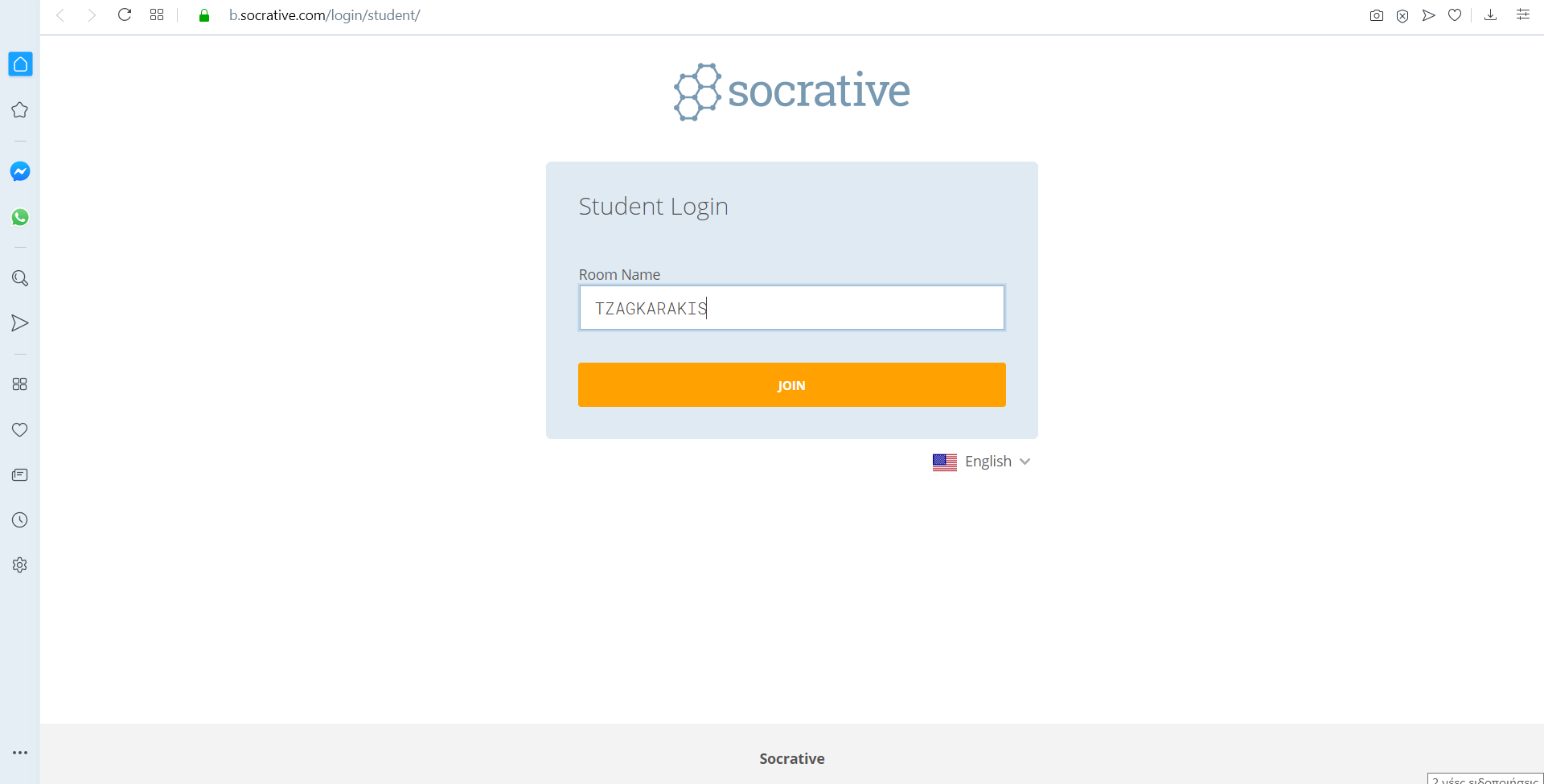 7
Στο πεδίο Enter your name γράφουμε το ονοματεπώνυμό μας και πατάμε DONE.
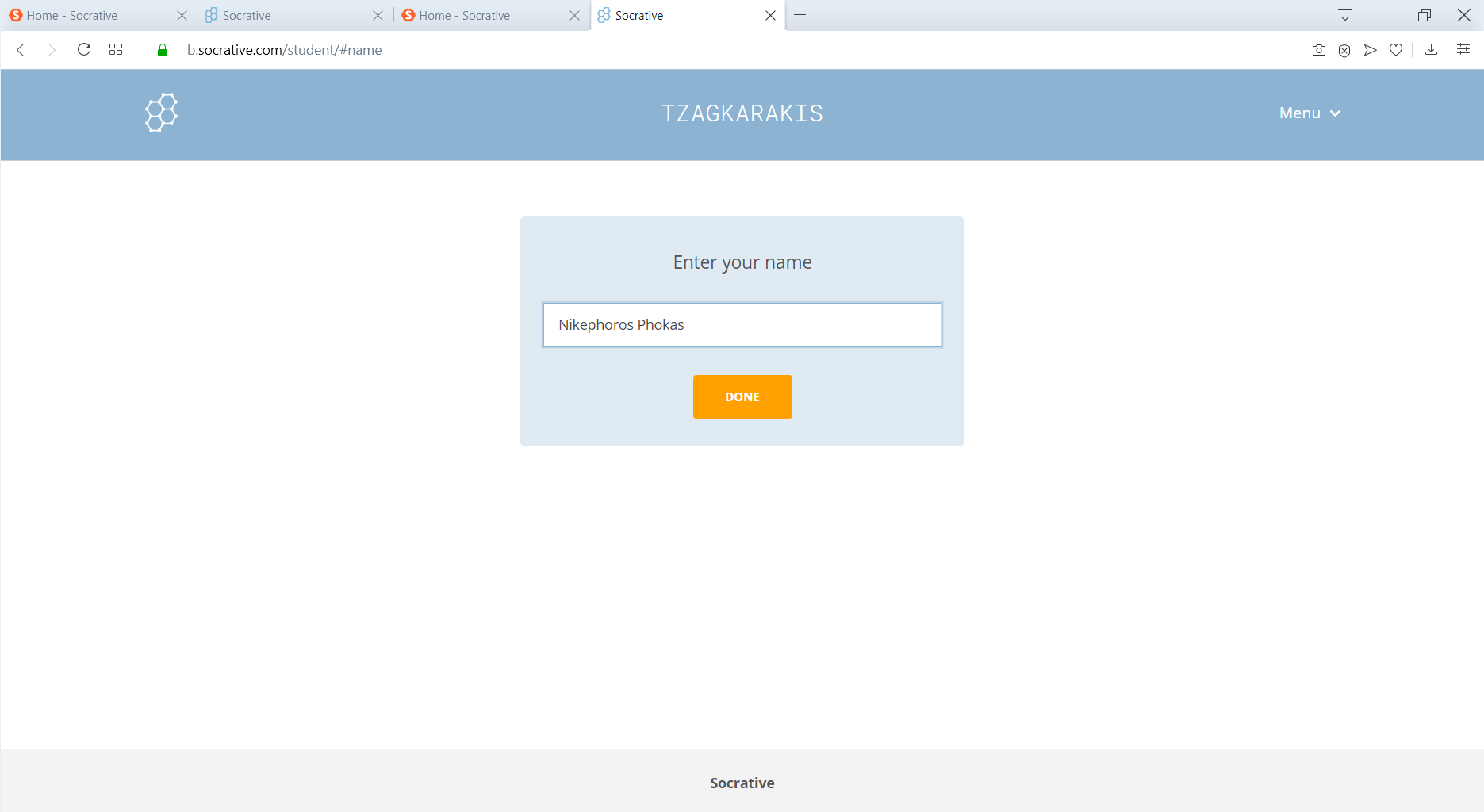 8
Ξεκινάμε, πλέον, το κουίζ Socrative.
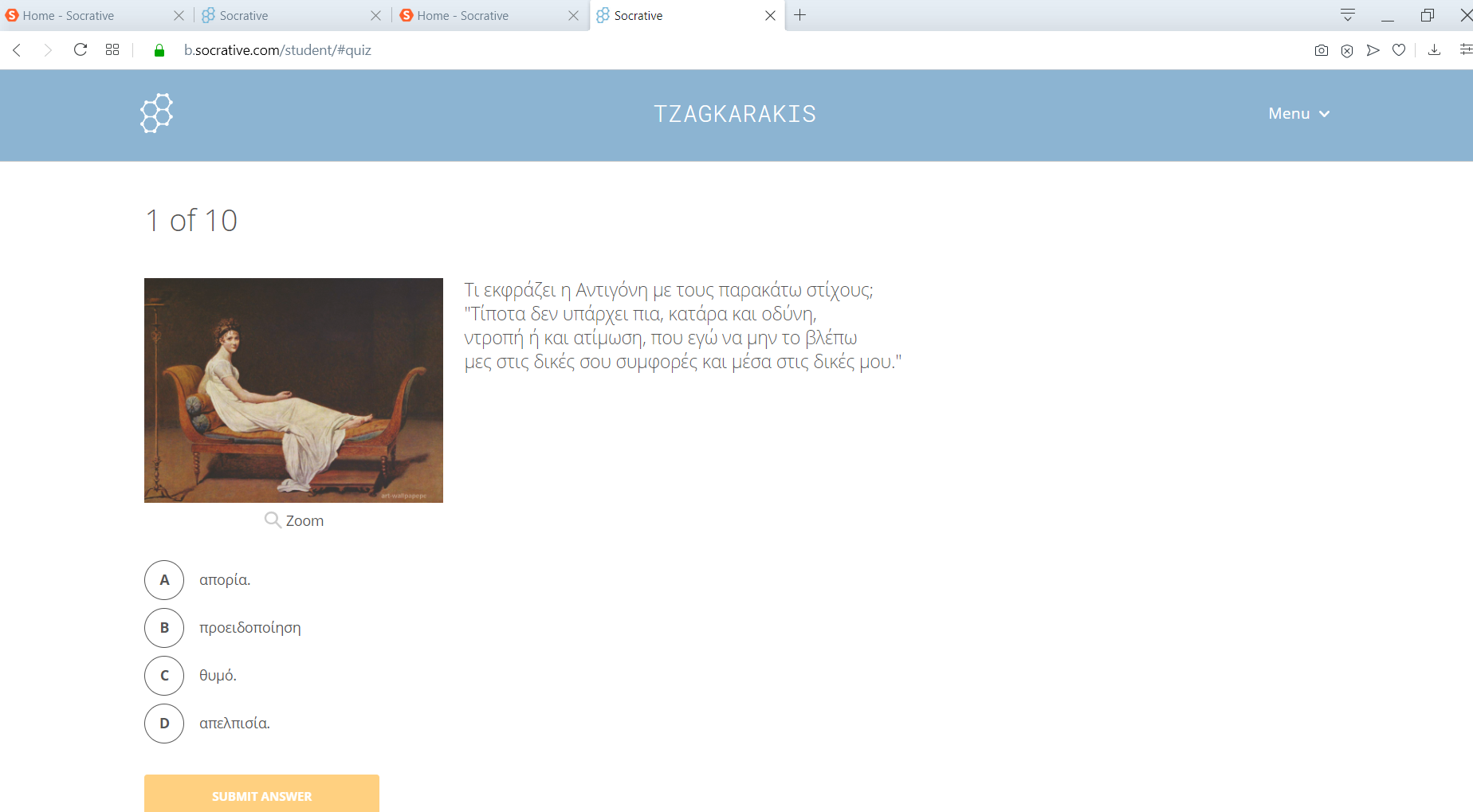 9
Καλή επιτυχία!
10